Rentenvoraussetzungen 2023 und mögliche Neuerungen 2024
Ziele aller Rentenreformen-Neuerungen

Gleichstellung der Geschlechter
Späterer Rentenantritt
Geringere Rentenhöhe
Übersicht
Es gibt verschiedene Rentenformen:
Frührenten
Altersrenten
Hinterbliebenenrenten
Renten bei Invalidität oder Arbeitsunfähigkeit
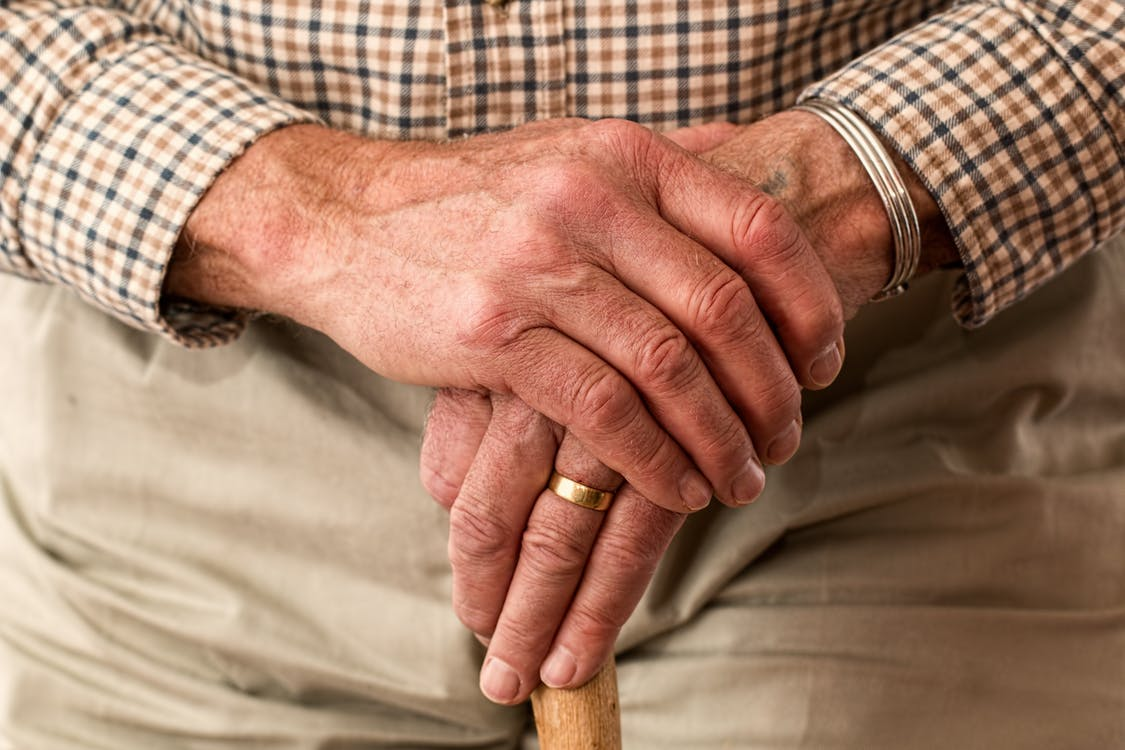 Frührente/Vorzeitige Renten

Frührente mit gemischten Rentenberechnungssystem (mit Versicherungszeiten vor und nach 01.01.1996)

Männer mit 42 Beitragsjahren und 10 Monaten
Frauen mit 41 Beitragsjahren und 10 Monaten
Wartezeit: 3 Monate
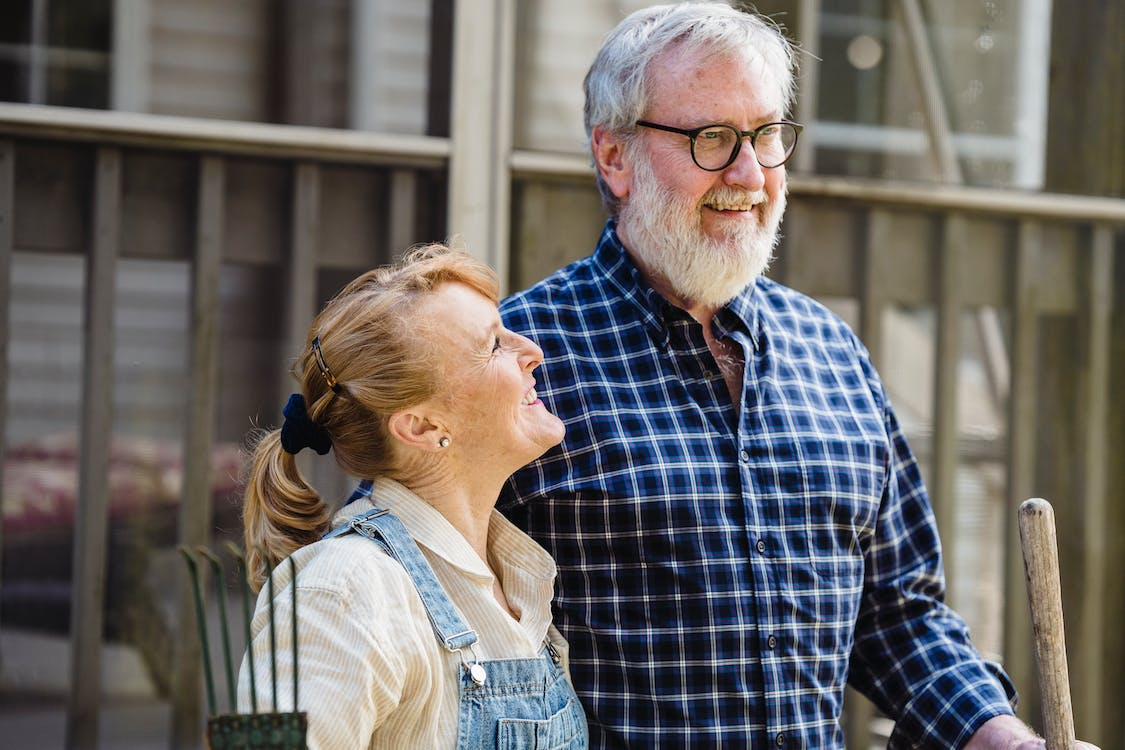 Frührente/Vorzeitige Renten
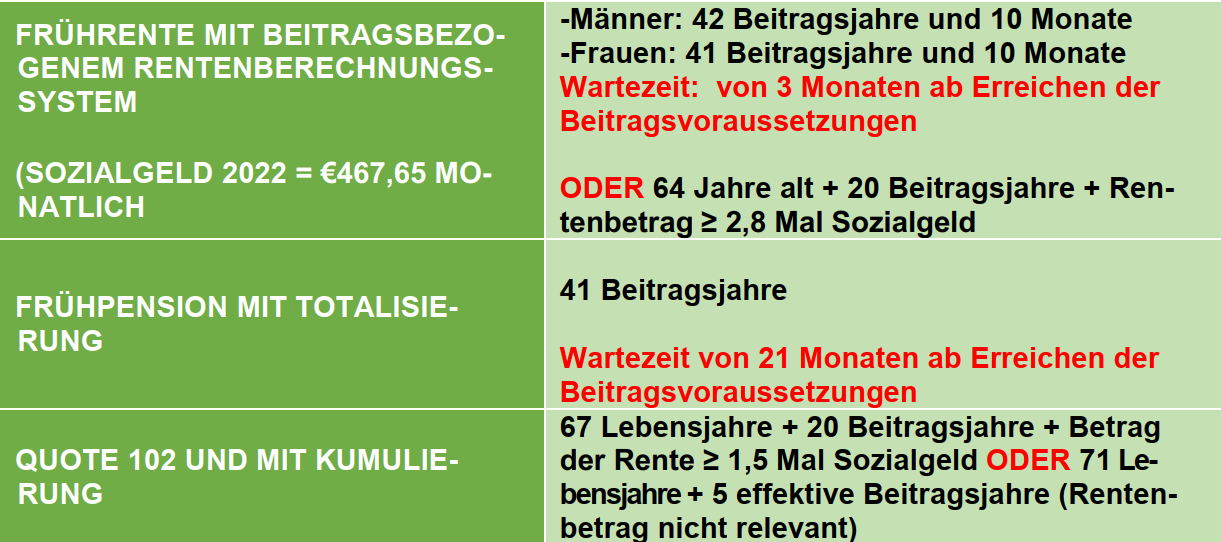 mit Versicherungs-
zeiten ab 01.01.1996

Sozialgeld 2023: 507,02 €/Monatlich
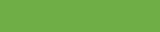 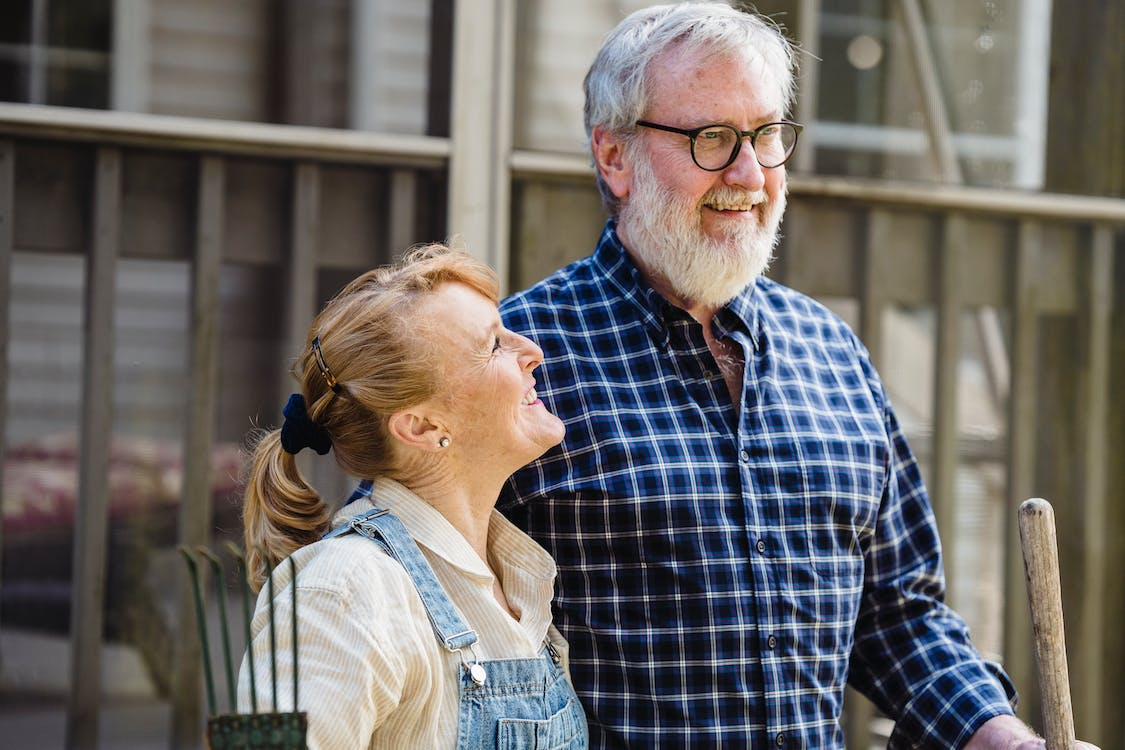 Änderung Frührente/Vorzeitige Renten 2024




Frauen mit 


bis zum Erreichen Rentenalter (heute 67 Jahre) Rentenhöchstbetrag bis zu 5 x des Mindestrentenbetrages (2023= 2.839,70€)
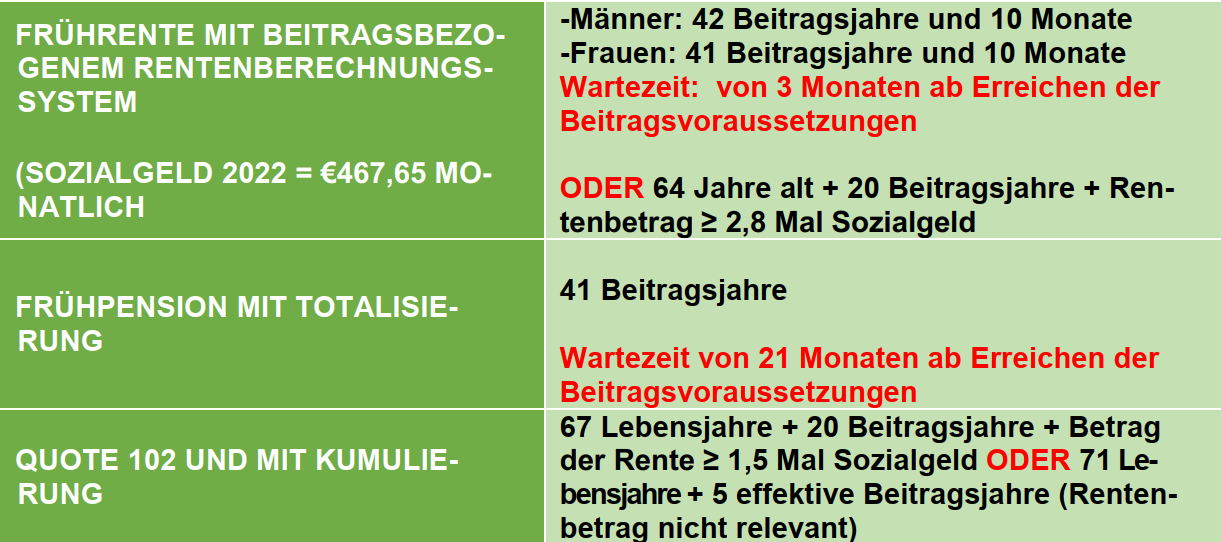 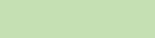 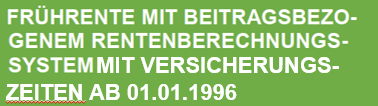 64 Jahre alt + 20 Beitragsjahre+ Rentenbetrag ≥ 3 Mal Sozialgeld
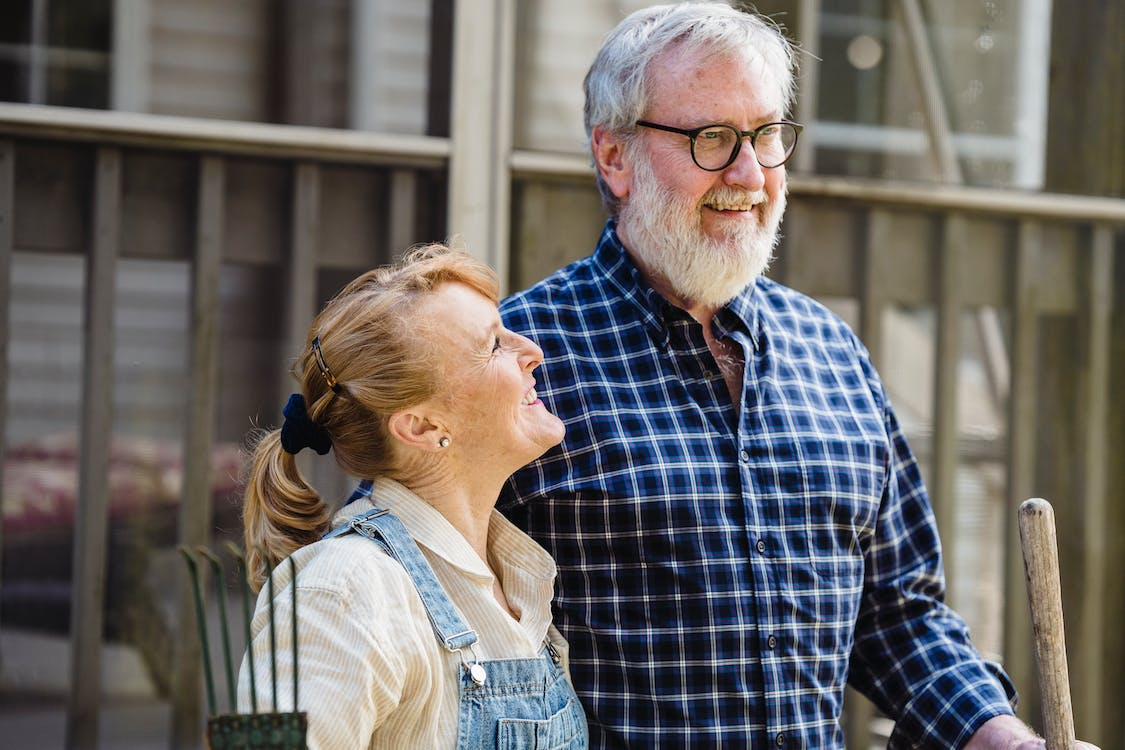 Frührente/Vorzeitige Renten
2023: Wartezeit 3 Monate Privatwirtschaft + 6 Monate öfftl. Bedienstete

2024: Wartezeit 7 Monate Privatwirtschaft + 9 Monate öfftl. Bedienstete
Rentenhöhenbestimmung mit reinen beitragsbezogenen System und monatlicher Rentenhöchstbetrag € 2.394,44 (= 4 x Mindestrente)

Unvereinbar mit selbständigen/ lohnabhängigen Arbeitseinkommen bis zum Erreichen des Rentenalters- (67 Jahre) - ausgen. Einkommen aus autonomer gelegentlicher Tätigkeit (bis € 5.000 brutto jährlich)
Frührenten/andere vorzeitige Renten
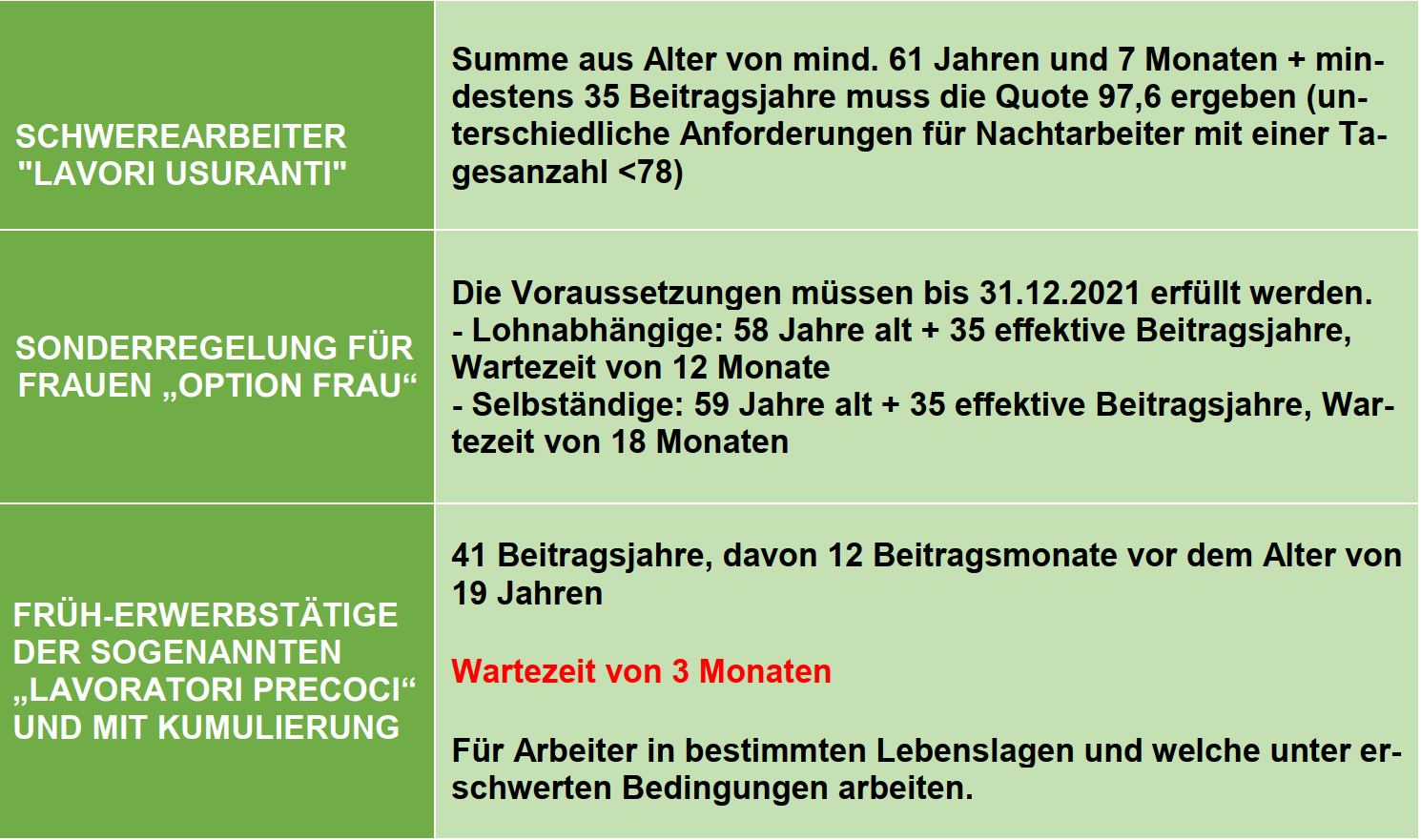 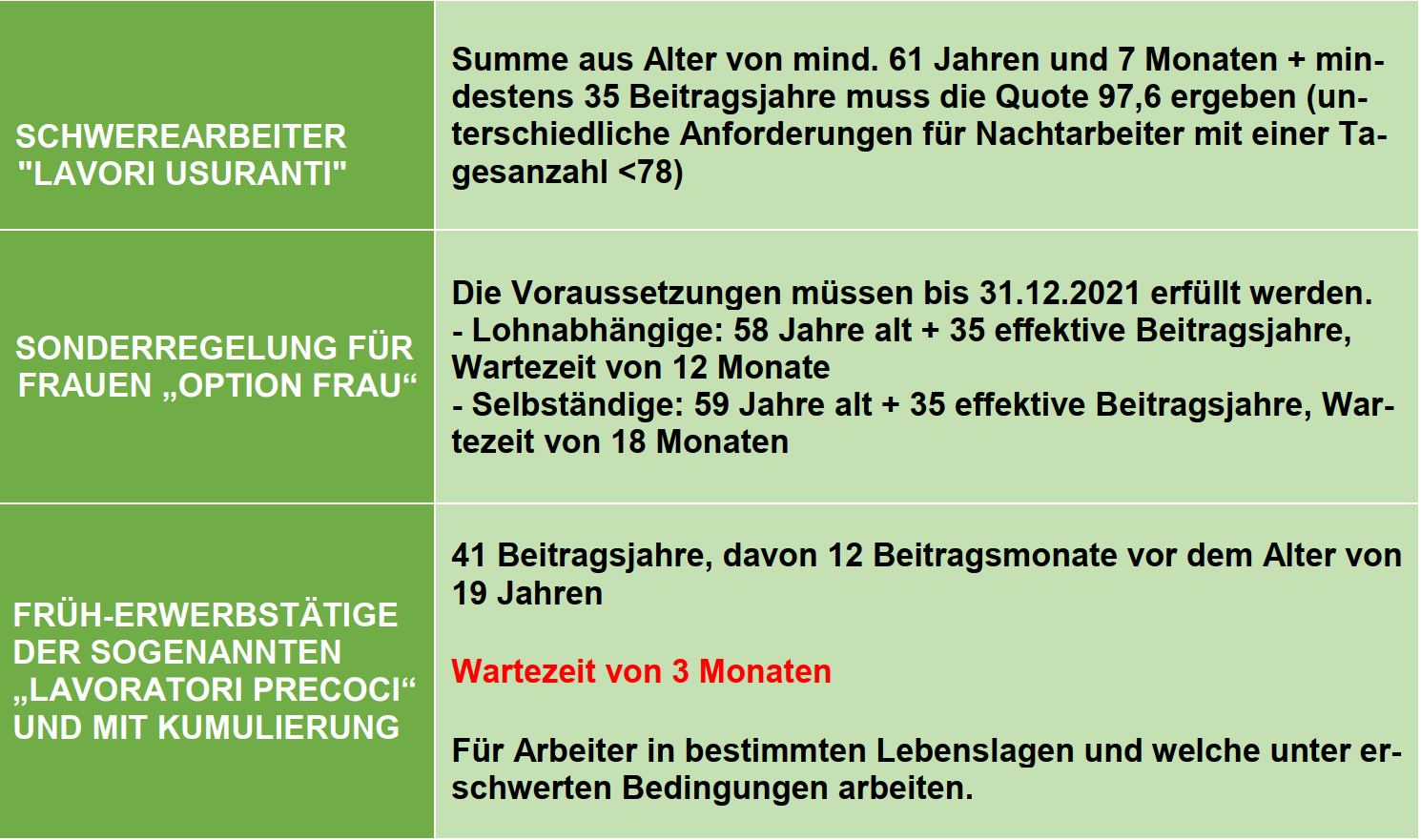 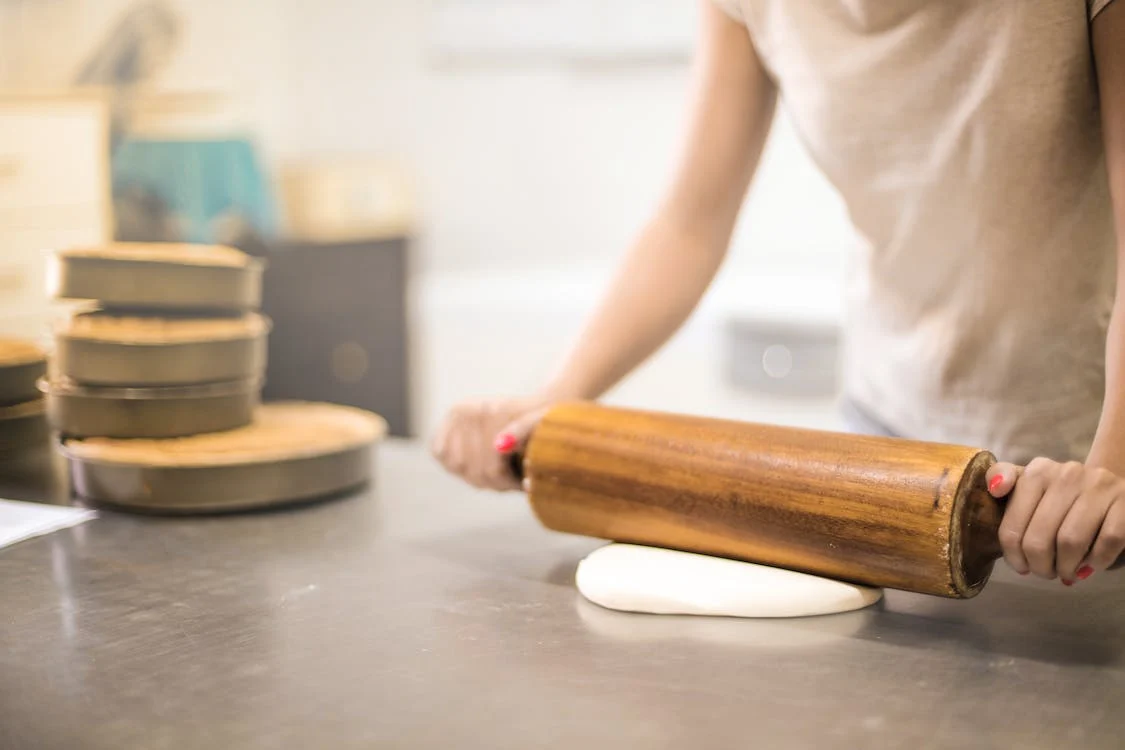 Option Frau für „Caregiver“

35 Beitragsjahre bis 31.12.22/23  +


Zzgl. besondere Voraussetzungen
Frauen vorbehalten
Rentenhöhe lt. beitragsbezogenen Berechnungssystem
In den meisten Fällen nicht zu empfehlen
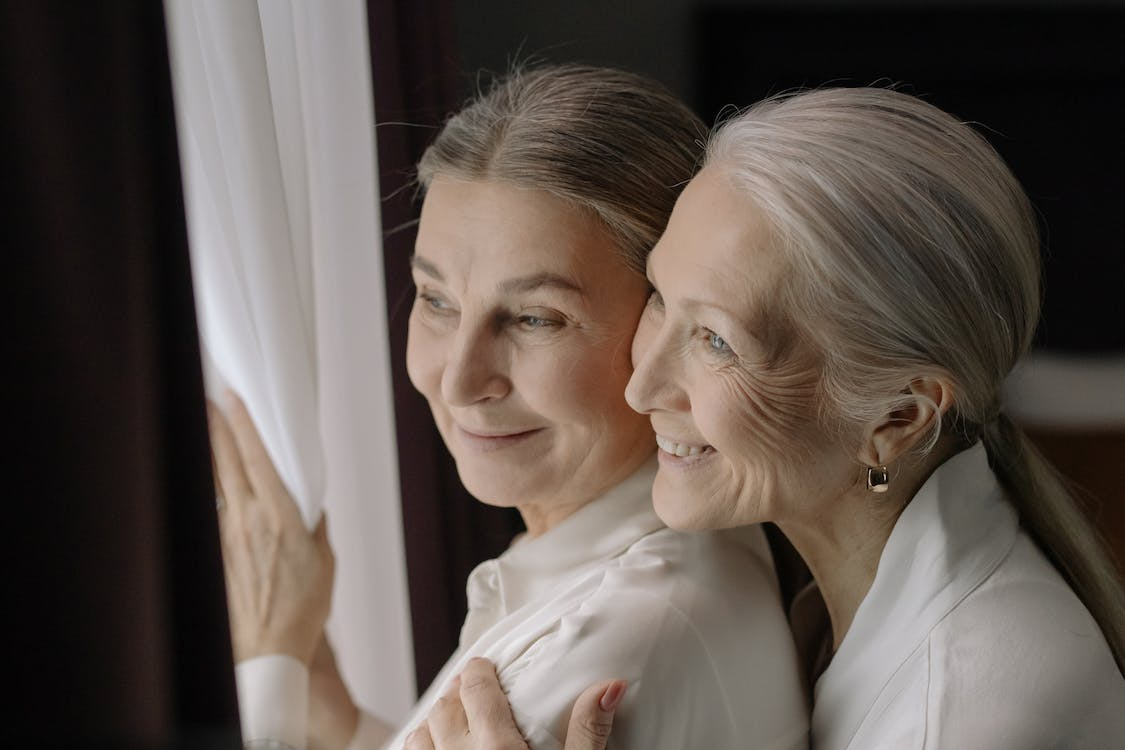 Voraussetzungen für Option Frau

Bei Antragstellung mind. 6 Monate Betreuung/Pflege „Caregiver“ von:
Ehegatten/ zusammenlebender Verwandte 1° Grades mit einer anerkannten schweren Beeinträchtigung (Art. 3 Absatz 3 des Gesetzes Nr. 104/1992)
zusammenlebender Verwandte 2° Grades, falls deren Eltern/ Ehegatte >70 Jahre/ aufgrund von Krankheit Invalidität haben oder infolgedessen verstorben sind;

mind. 74% Zivilinvalidität

entlassene Arbeitnehmerinnen von krisenbehafteten Unternehmen- 59 Lebensjahre unabhängig ob Kinder
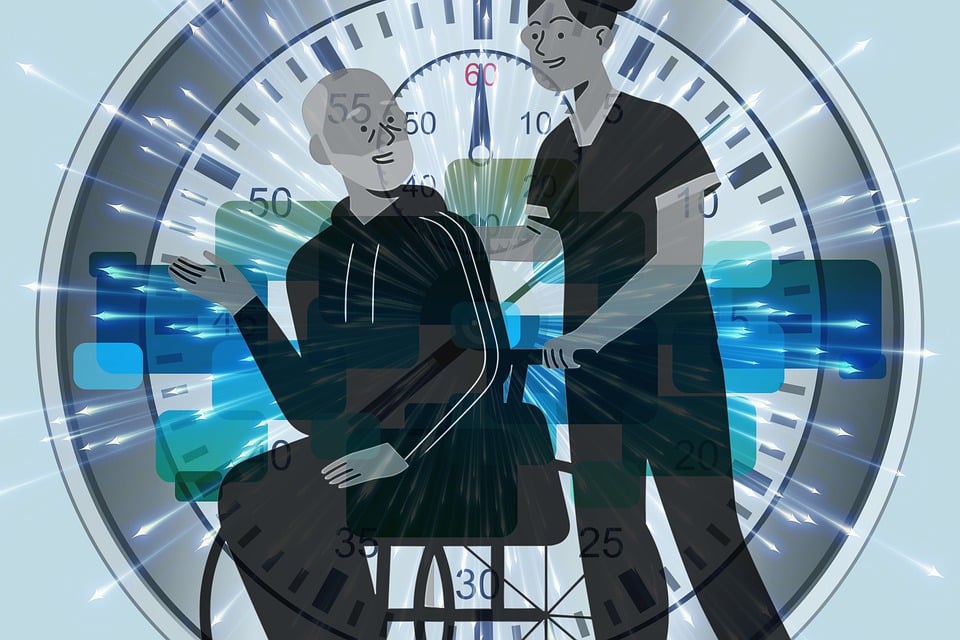 Altersrente
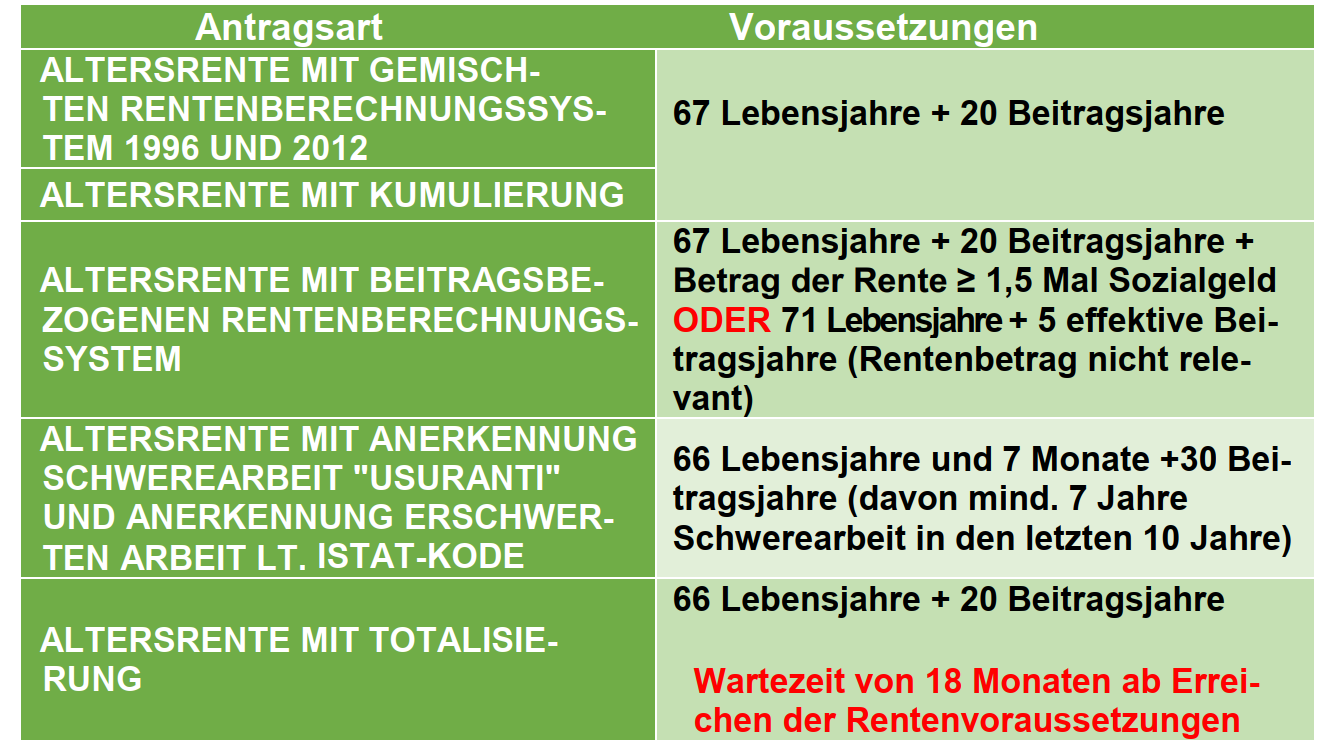 (mit Versicherungsz. VOR + nach 01.01.1996)
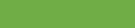 (mit Versicherungszeiten ab 01.01.1996)
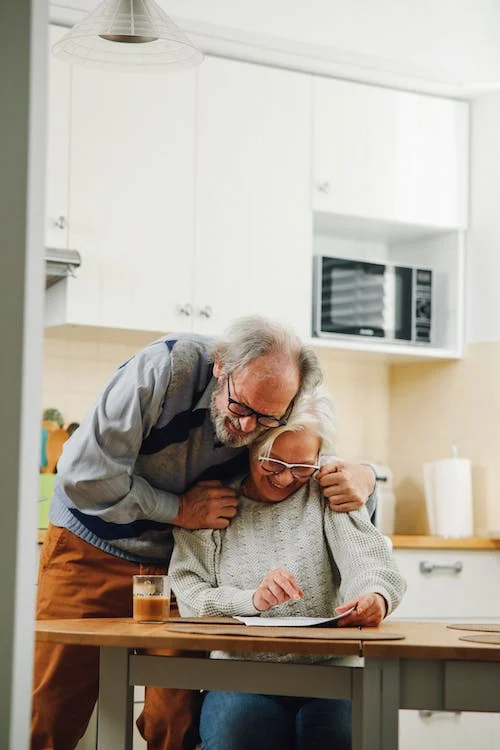 Altersrente 2024
1
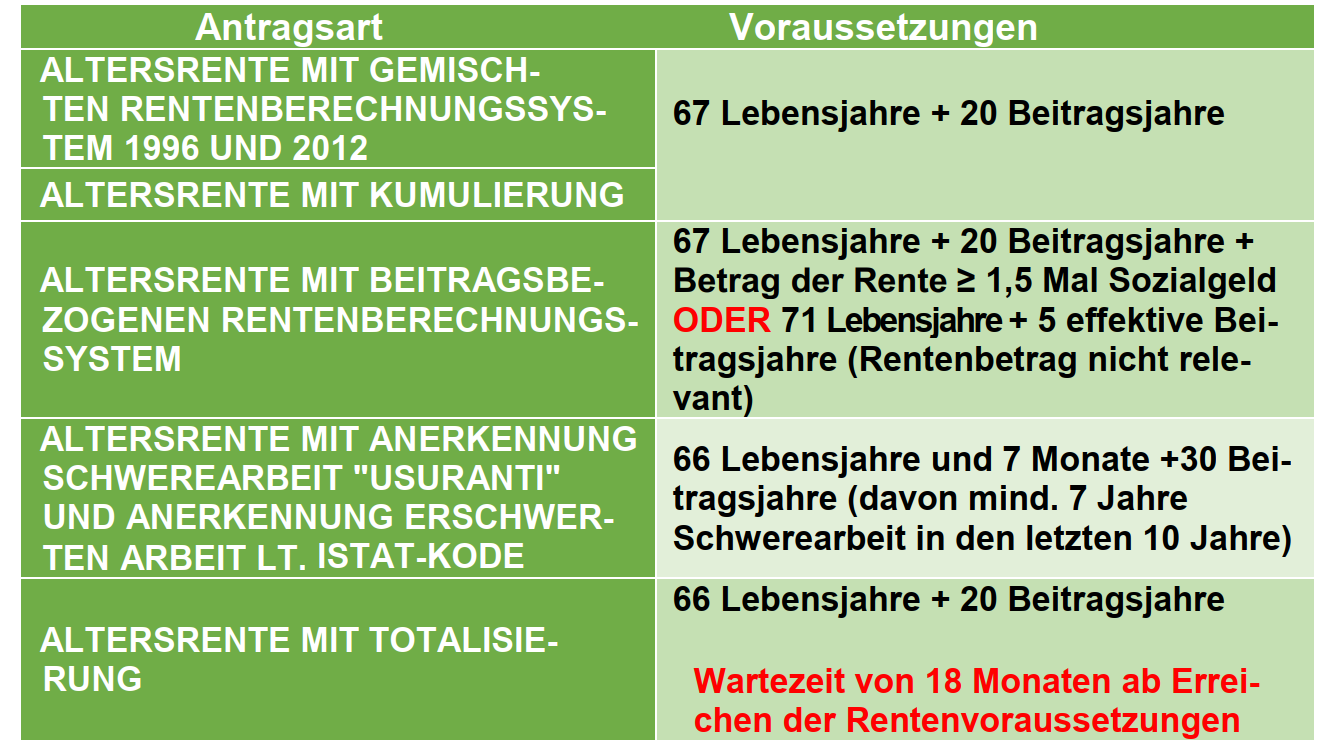 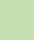 (mit Versicherungszeiten NACH 01.01.1996)
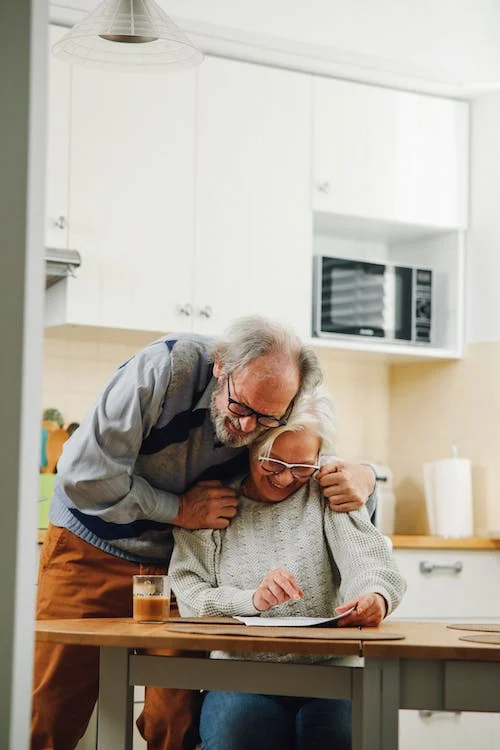 Altersrente
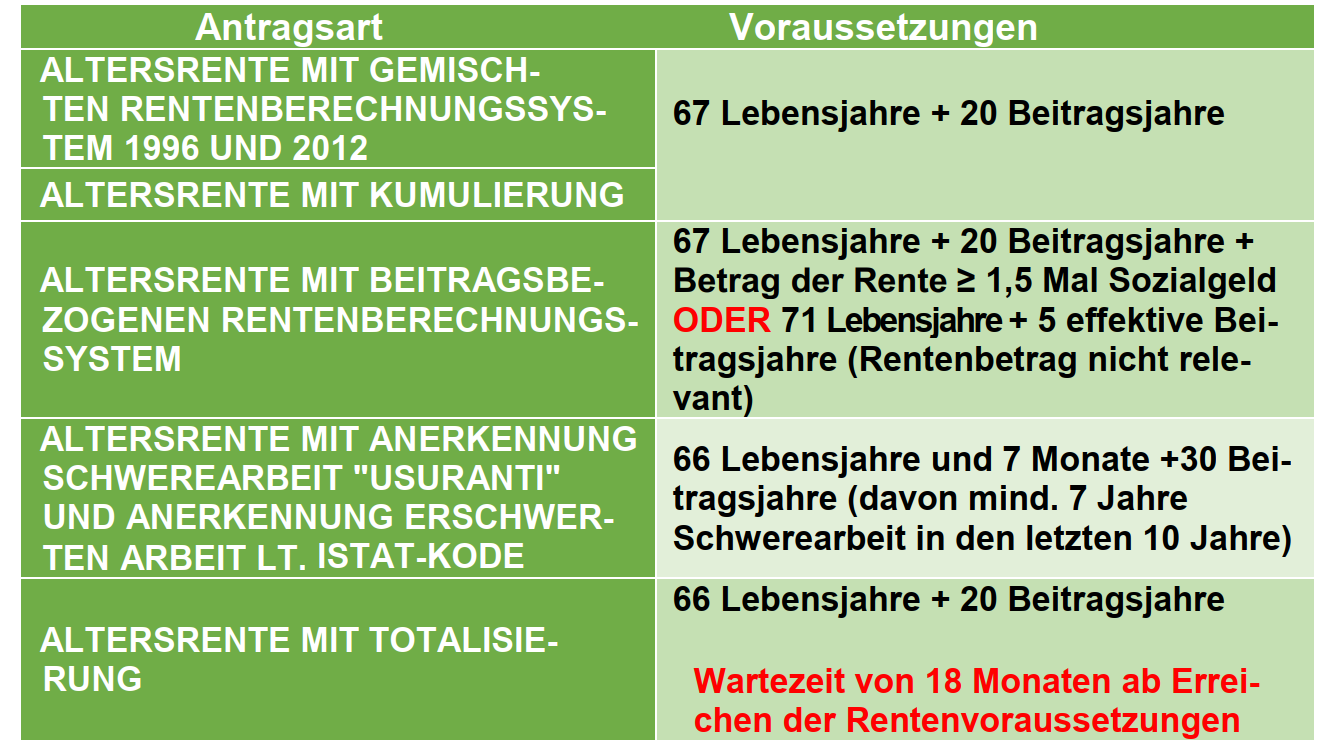 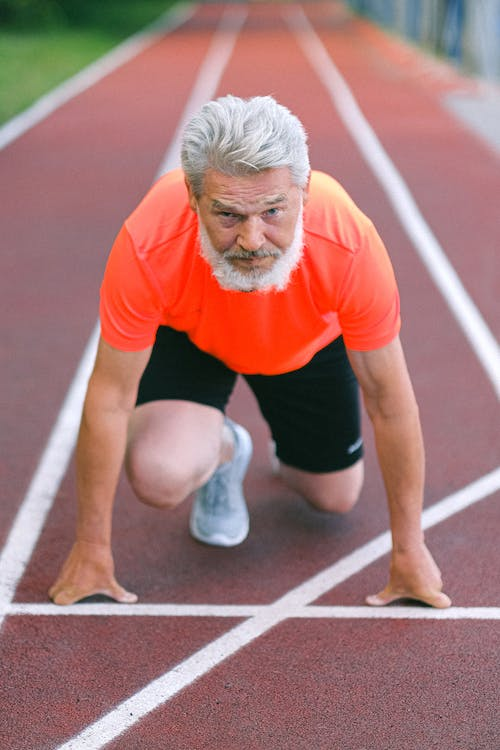 Neuerung lohnbezogenen Rentenanteils für öfftl. Bedienstete 2024
weniger als 15 Beitragsjahre im lohnbezogenen System + Anlaufdatum der Rente ab 01.01.2024
weniger Unterschied, je näher am Erreichen der 15 Beitragsjahre bis 31.12.1995

Beispiel: Nur das Militär liegt vor 1993 und zum Zeitpunkt der Pensionierung hatte die Person eine Einkommensgrundlage von € 40.000- sprich „ultimo miglio“
Tabelle Neu lt. Bozza Bilanzgesetz 2024
Tab. mit bisherigen Umwandlungskoef.
Vorläufige Rentenanpassung 2024
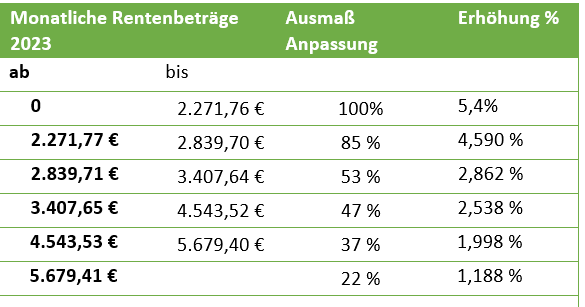 Andere Fürsorgeleistungen

APE Sociale 2024
Verlängerung der Ape sociale mit mind. 30 bzw. 36 Beitragsjahren Mindestalter: 63 Jahren + 5 Monaten.
Anspruchsberechtigt: Personen in bestimmten Lebenslagen (Invaliden, Pflege, Langzeitarbeitslose) bzw. Schwerearbeit ausgeübt
Die Ermächtigungsanträge sind zu stellen:
Innerhalb 31. März
Innerhalb 15. Juli
Innerhalb 30. November
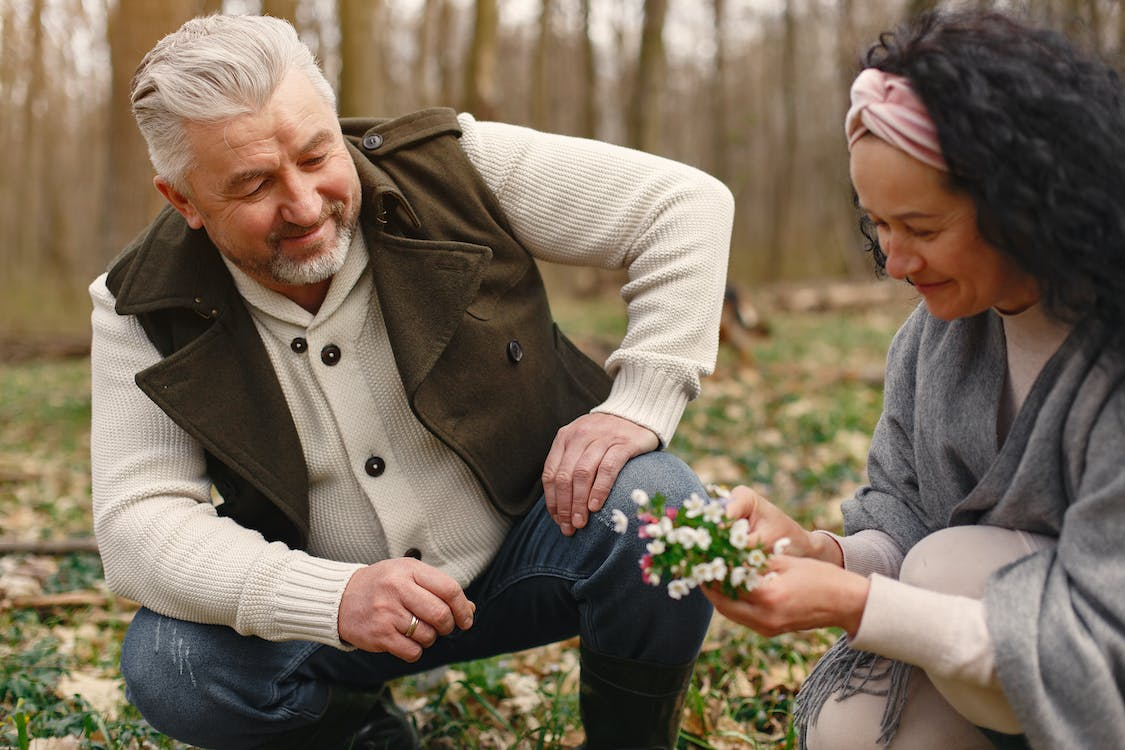 Nachkauf von Versicherungslücken 2024
für Erstversicherte ab 01.01.1996: max. 5 Jahre 
versuchsweise für 2024-2025
max. 120 monatliche Raten ohne Zinszuschläge
Steuerlich absetzbar
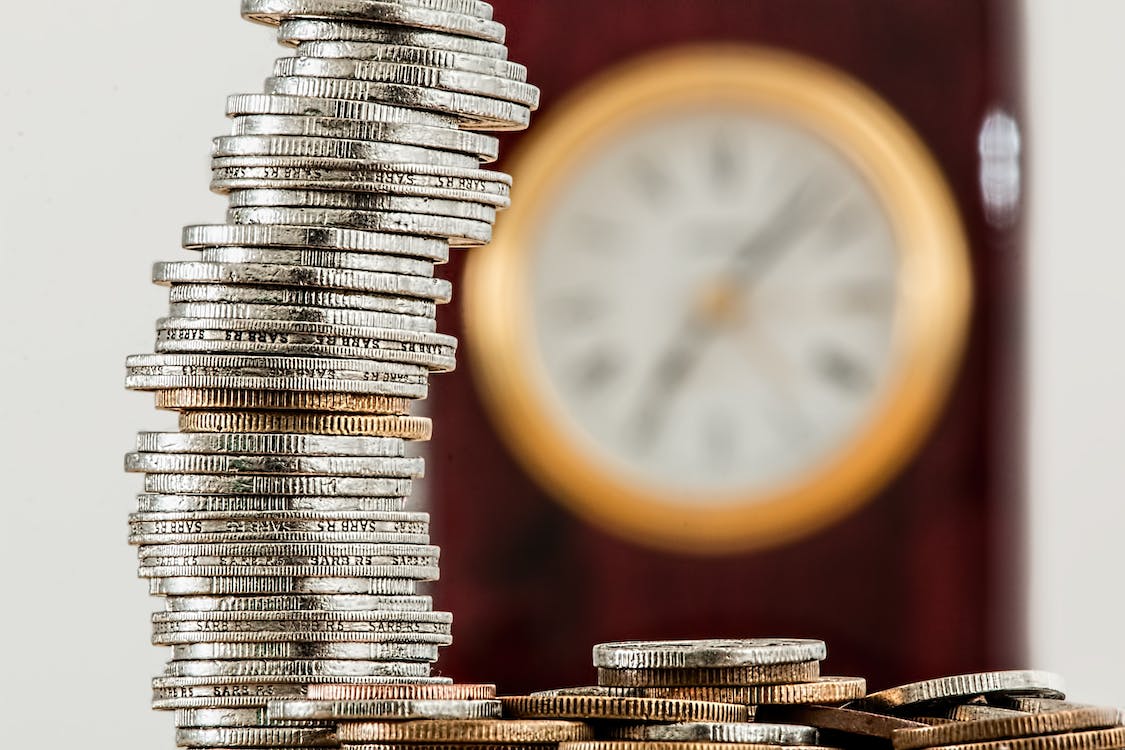 Anmerkung
Soziale Absicherung ist essentiell, u.a. bei Pflege von Familienangehörigen und Erziehung von Kindern
Der Aufbau einer Zusatzrente ist unabdingbar, um sich ein Polster für das Alter zu schaffen
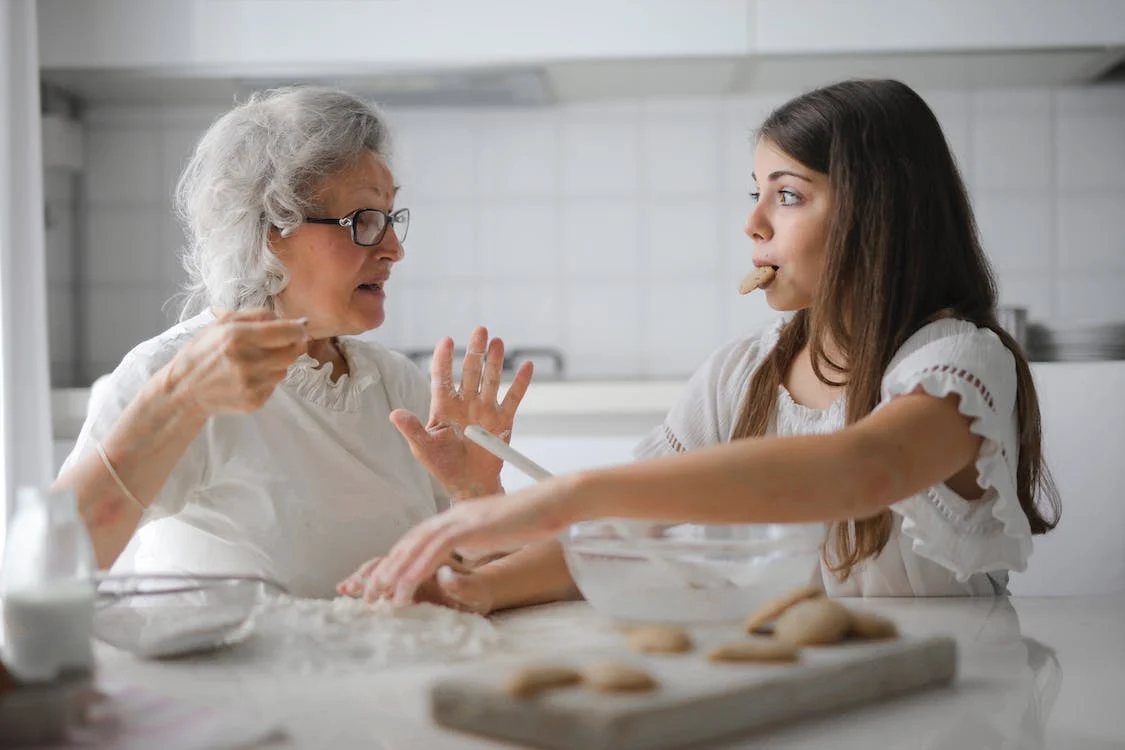 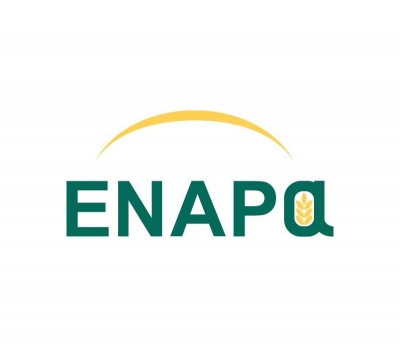 BauernbundPatronat ENAPADienst für alle Bürger/innen